Fig. 2 ECG (lead I, top) and left ventricular pressure recording (LVP, bottom), obtained from an anaesthetised pig, ...
Cardiovasc Res, Volume 50, Issue 2, May 2001, Pages 280–289, https://doi.org/10.1016/S0008-6363(01)00194-8
The content of this slide may be subject to copyright: please see the slide notes for details.
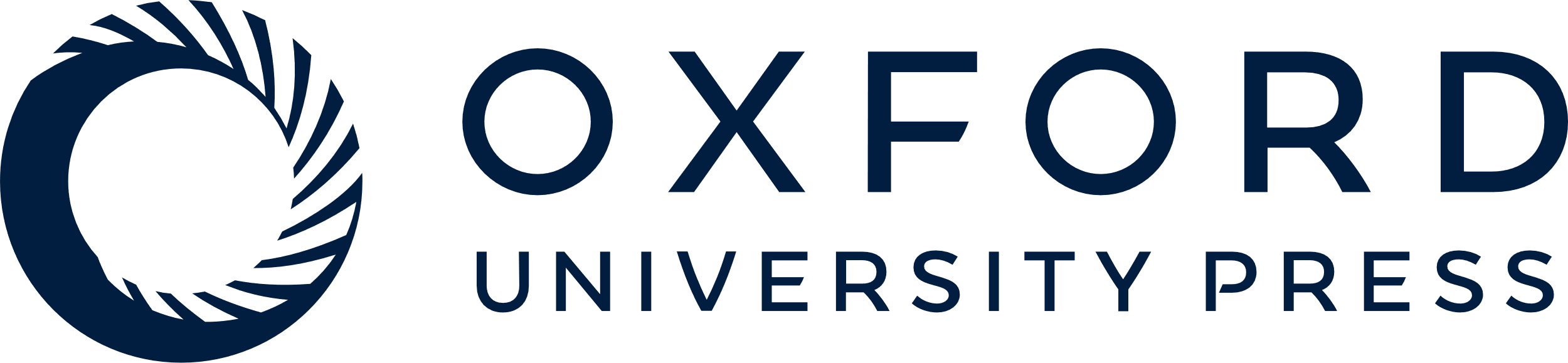 [Speaker Notes: Fig. 2 ECG (lead I, top) and left ventricular pressure recording (LVP, bottom), obtained from an anaesthetised pig, subjected to a pre-cordial impact that coincided with the upstroke of the T-wave. Note the swiftness of mechanical induction of VF and loss of contractility (within one cardiac cycle). From [19] with permission.


Unless provided in the caption above, the following copyright applies to the content of this slide: Copyright © 2001, European Society of Cardiology]